The Digital SAT/ACTin 2023
In Most Cases, Take the Test & Prepare Adequately 


Dan Escott, Academic DirectorUES Education
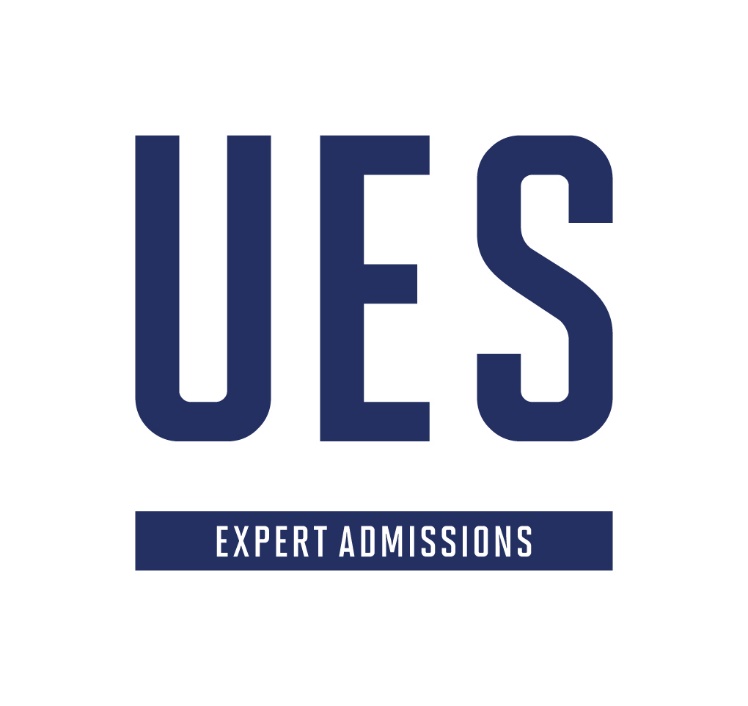 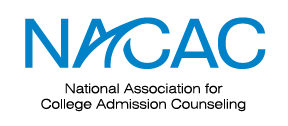 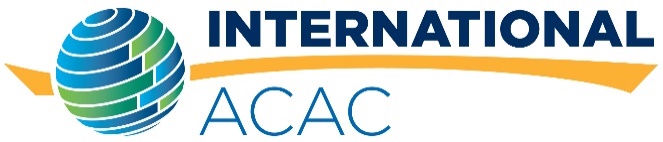 Member of
What We’ll Cover
Digital SAT
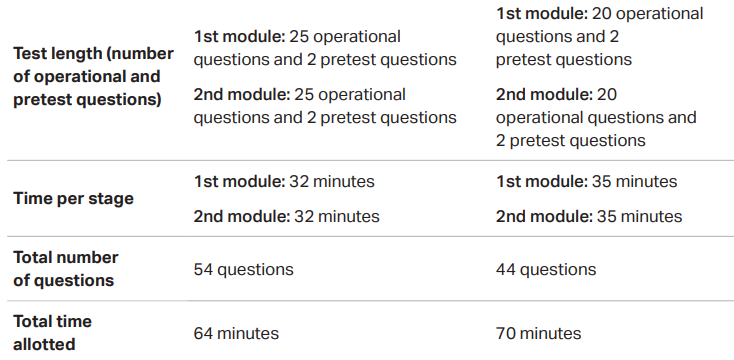 1 Passage = 1 Question; Desmos; 1/3 Verbal Questions New; Adaptive by Module; No Imaginary #s
Number of Senior Class Test Takers (United States)
My position for UK Test Takers: ACT or Digital SAT?
[Speaker Notes: Anticipate that SAT Test Takers will Continue to Rise Close to Pre-Covid Levels.  Nothing to lose from taking the test and much to gain.
My position: ACT fits quick processing speed, literal STEM students.  Time restraints put a ceiling on most other students.  Digital SAT is very coachable.]
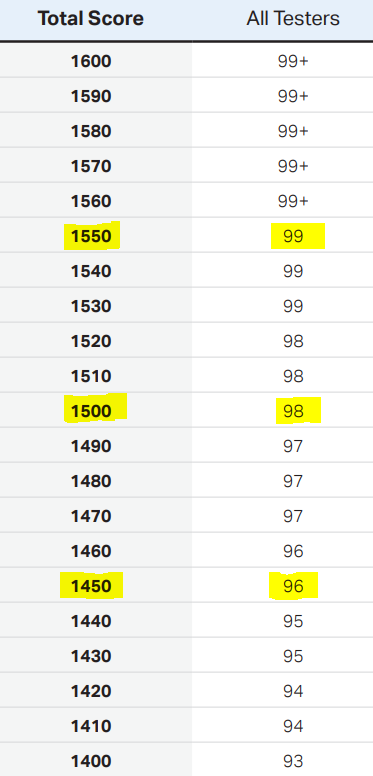 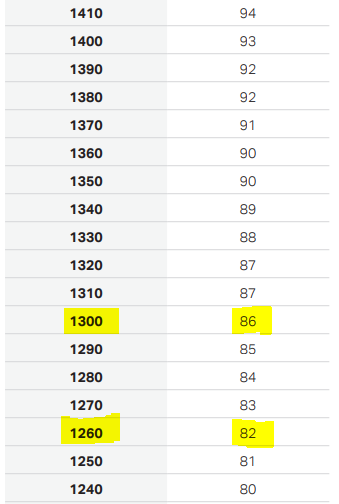 Test Optional & Covid
[Speaker Notes: Scores in the 90+ to 95th+ percentile are expected at the most competitive schools.  The real question is which members of the incoming class are not submitting scores.]
SAT by US Demographics
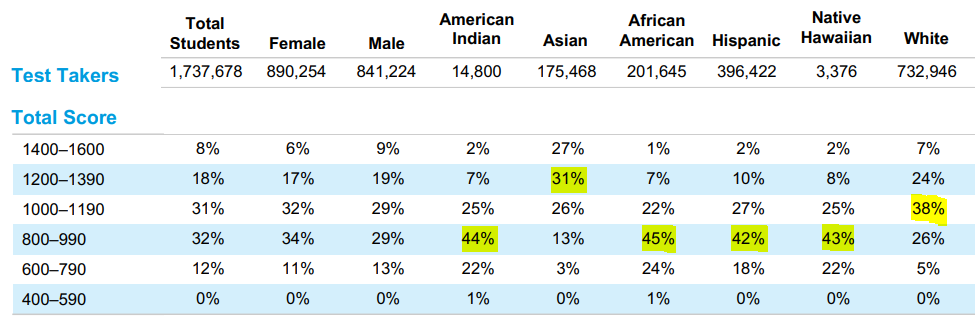 [Speaker Notes: More applicants, stiffer competition.  Many of the non-test submitted spots go to historically disenfranchised minorities that test would’ve blocked in the past.  Test becomes that much more important for everyone else in many cases.]
Performance Pattern Holds for the ACT
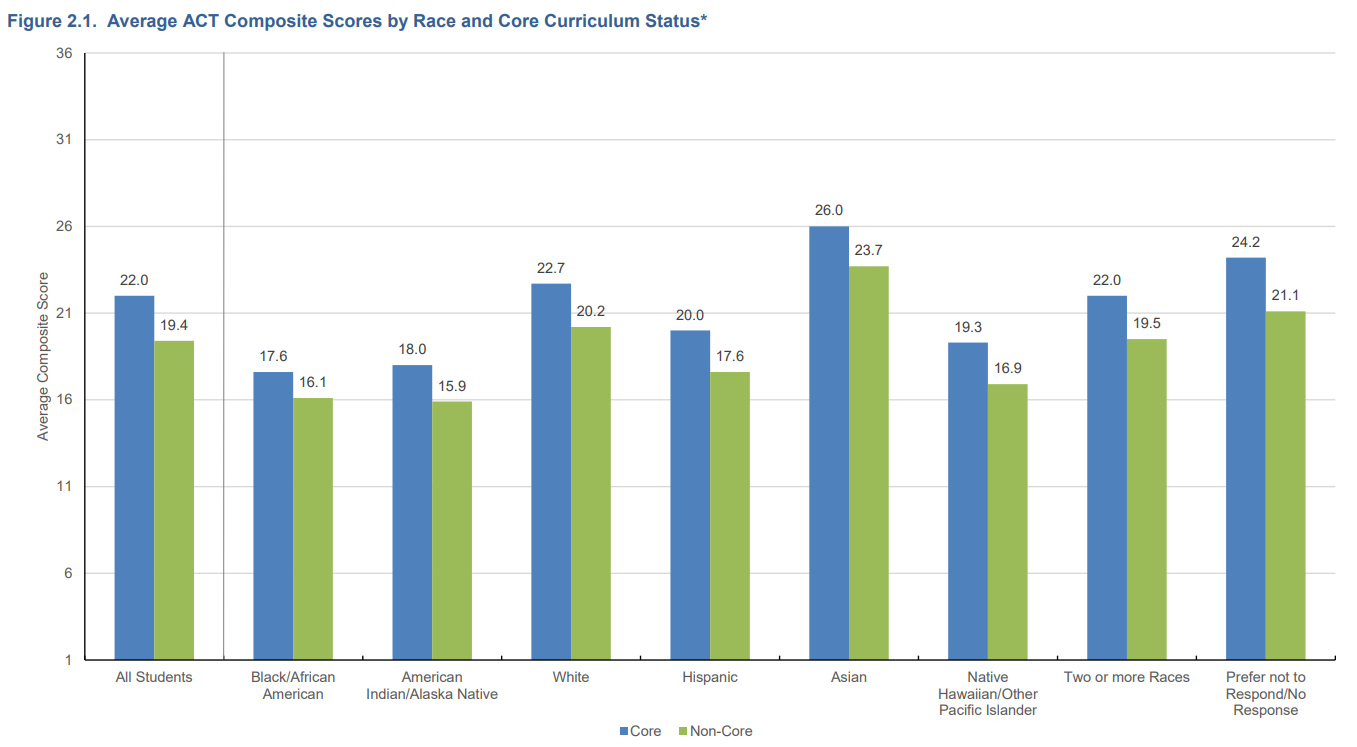 March                  May
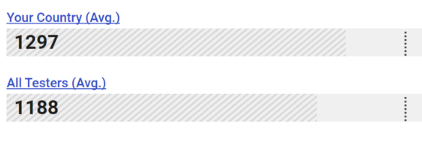 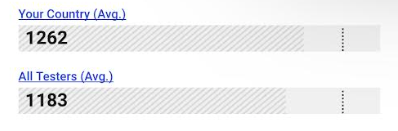 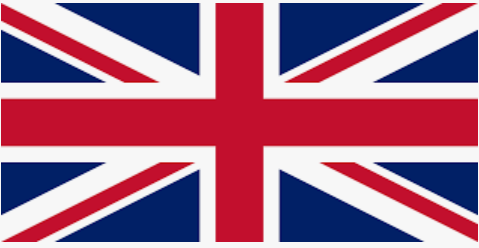 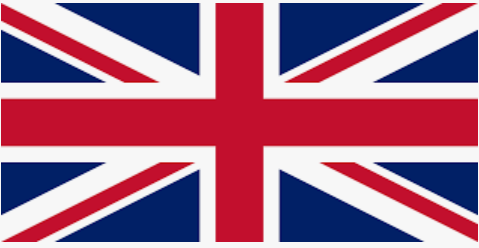 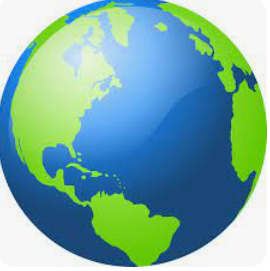 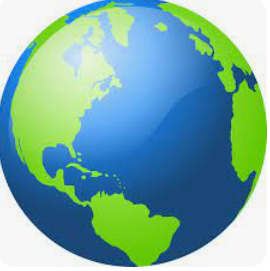 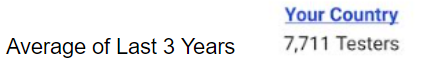 UK Test Takers Are 85th Percentile
United States Average (2022):  1050
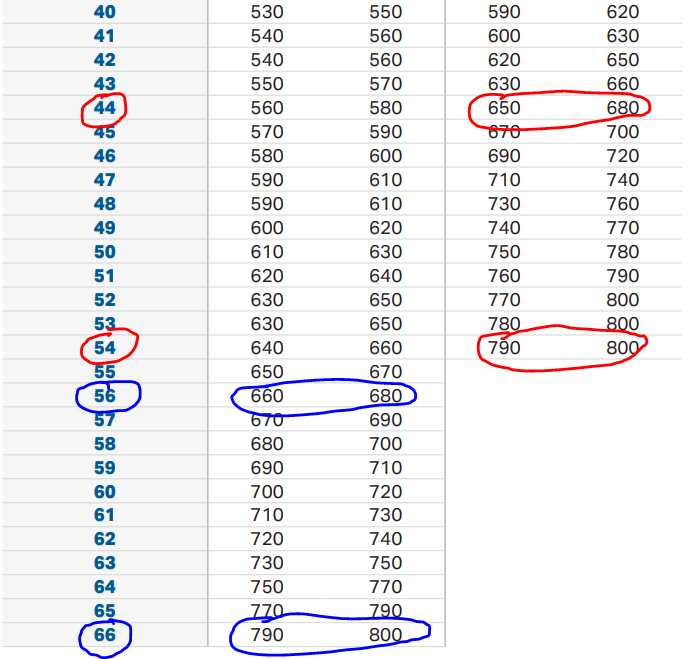 [Speaker Notes: Only 54 Verbal Questions and 44 Math Questions.  There are very tight margins that create big swings with very real implications.  A shorter test means each question becomes that much more impactful.  Fortunately, there’s a clear, familiar path to closing the gap between starting score and aspirational score.]
How Coachable is the Digital SAT?
Content is Finite & Defined

Content Appears in Predictable Ways: SAT has a clear Signature

Muscle-Memory Through Repetition: Problem-Solving Becomes Rote, Reduces Test Anxiety

Know exactly what you’ll see and how you’ll see it
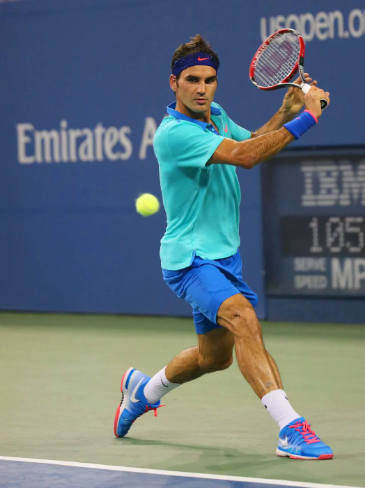 [Speaker Notes: Discuss Each bullet point.  For 2 be sure to mention no solution, infinite solutions, and more on signature with grammar problems later.]
Digital SAT FeedbackInitial Mock VS Test After Prep
Mock “Information overload”
Mock “Not sure what this question was asking”
Mock “Ran out of time on the Math Module 2”

Post Test “I felt very comfortable on how to navigate each problem”
Post Test “I think some of the exact questions we practiced appeared on the test”
Post Test “The last 2-3 questions on Math Module 2 were quite difficult, but I’m pretty sure I nailed Module 1 and all other questions on Module 2”
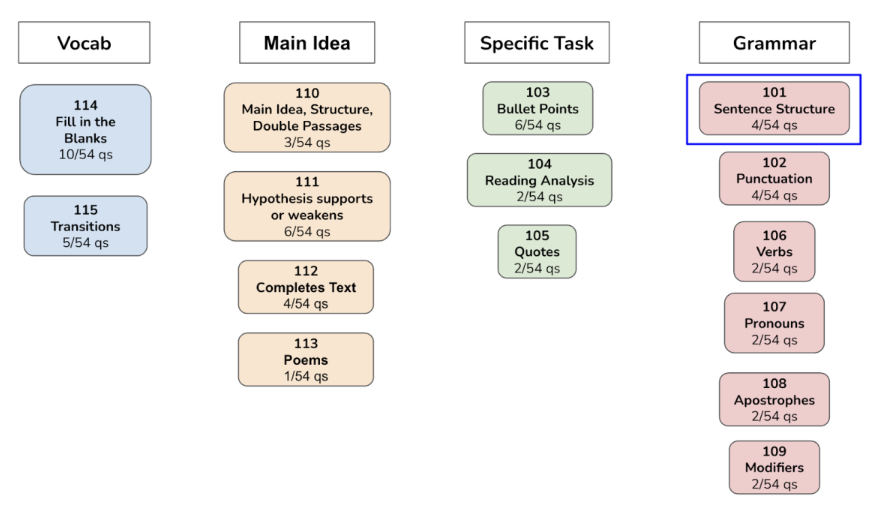 [Speaker Notes: Discuss prep tactics, amount of time needed for prep, benefit of working through packets and what it means for those with 1450+ aspirations.]
About UES – other services
Advice and information on testing and applications
Week-long, weekly, and school courses for the SAT and ACT
ueseducation.com/courses
Private Tuition for SAT, and ACT
SAT/ACT Diagnostic Test: ueseducation.com/diagnostic
Application Support – college counselling for all parts of the process

info@ueseducation.com
+44 20 7724 8333
www.ueseducation.com
Math Coverage
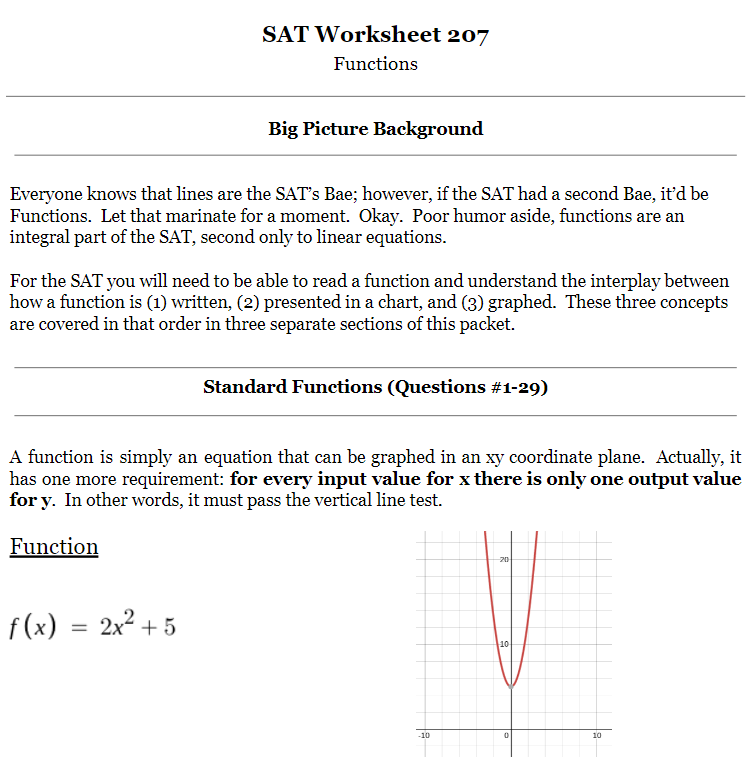 201 Ratios: Unit Conversion, 2-3 Dimensional Conversions
202 Algebra: Single Variable, Systems, Linear w/Quadratic, Systems Word Problems
203 Polynomials: Quadratic Formula, Discriminant, 3 Common Quadratics, Matching Coefficients, Sum & Product of Solutions
204 Lines: y=mx+b, Linear Word Problems, Graphs, No Solutions, Parallel & Perpendicular Lines
Specific Content Changes: 
2D-3D Conversions, Signature Tricky Linear Word Problem, Sum & Product of Solutions, Could be/Must Be with Vertex Form, Linear & Quadratic Translations, ASS
Desmos: Game-Changer but must be learned to utilize
[Speaker Notes: Detail of worksheets, thoroughness, critical number of practice problems to build muscle-memory.  Materials from many companies just show a concept vaguely, lack nuance, and lack critical number of practice problems to create muscle-memory and confidence to perform at highest level on test day stage.]
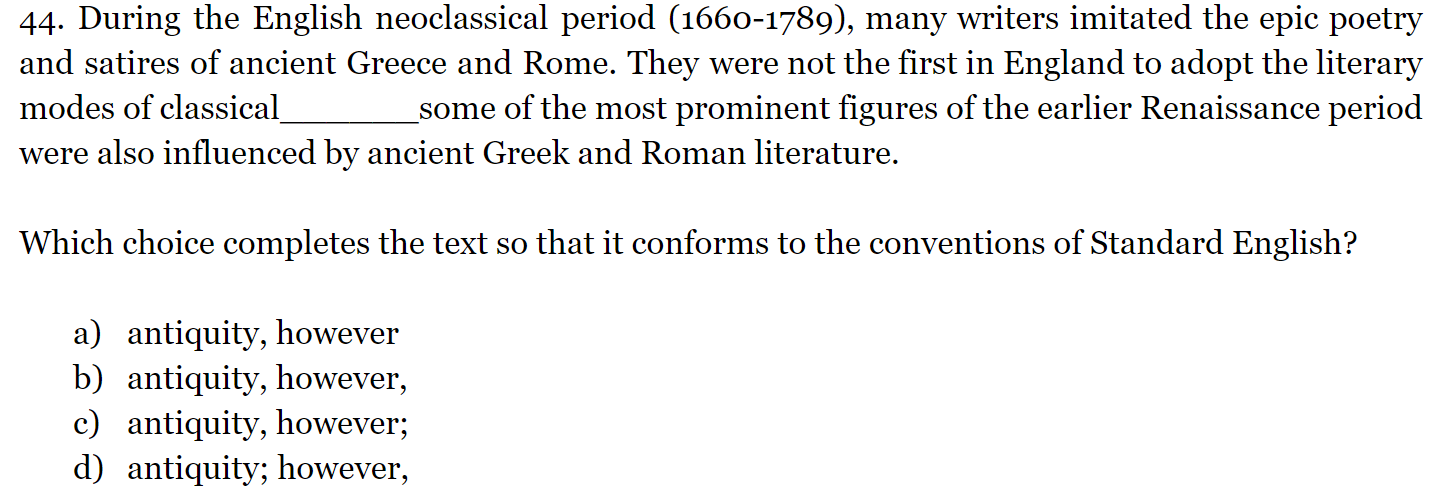 [Speaker Notes: Example of signature]
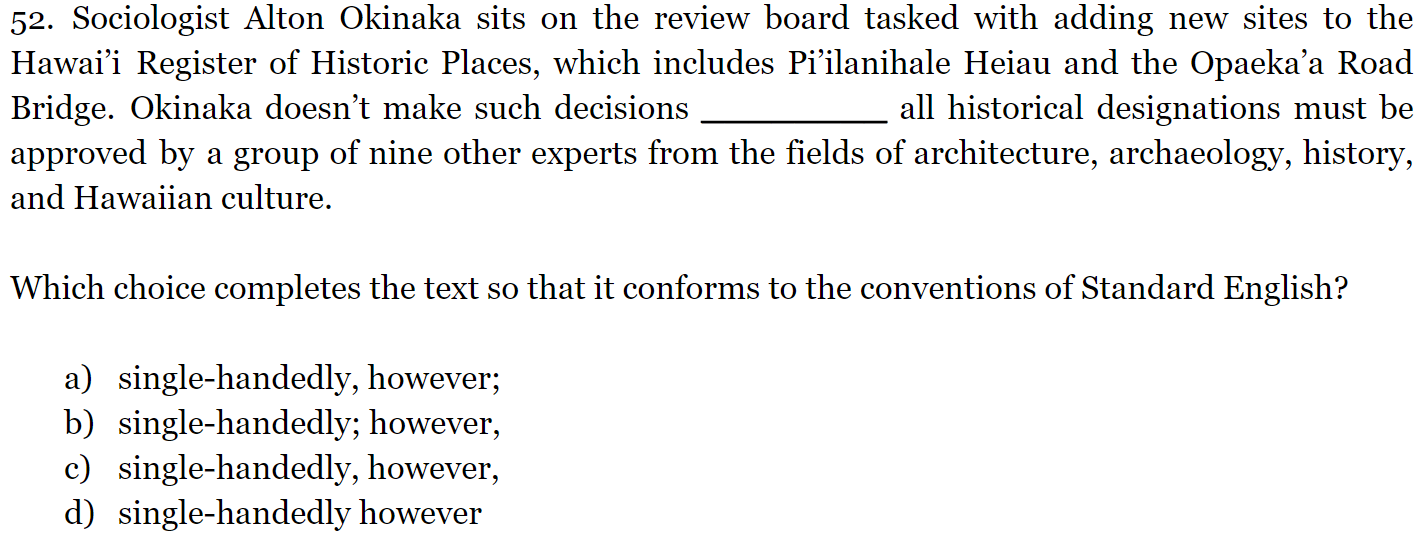 [Speaker Notes: Example of Signature]
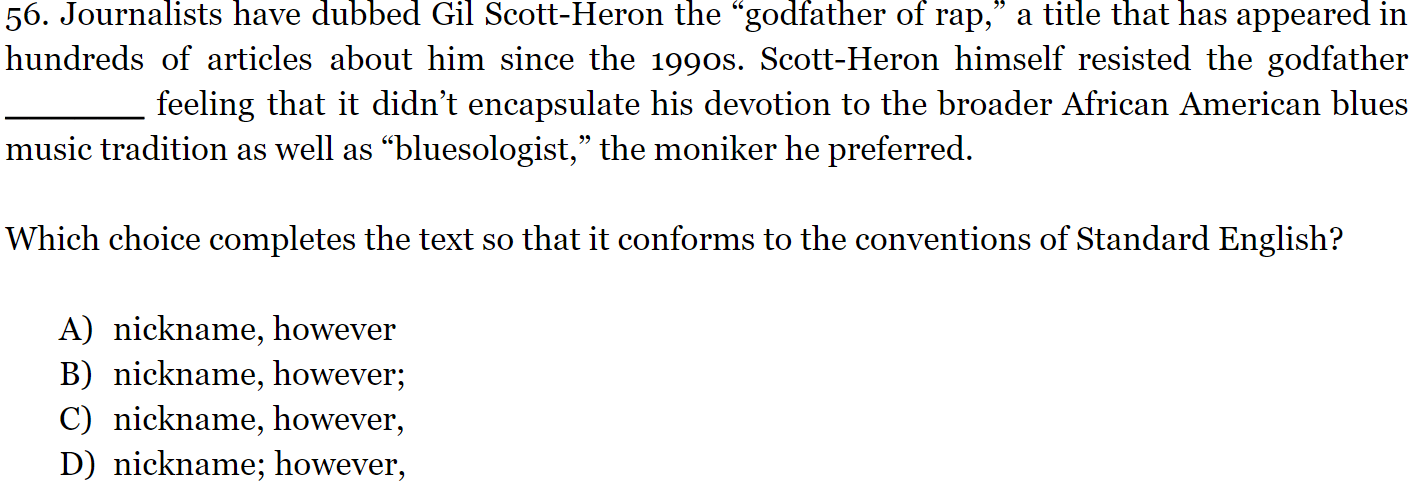 [Speaker Notes: Example of Signature]
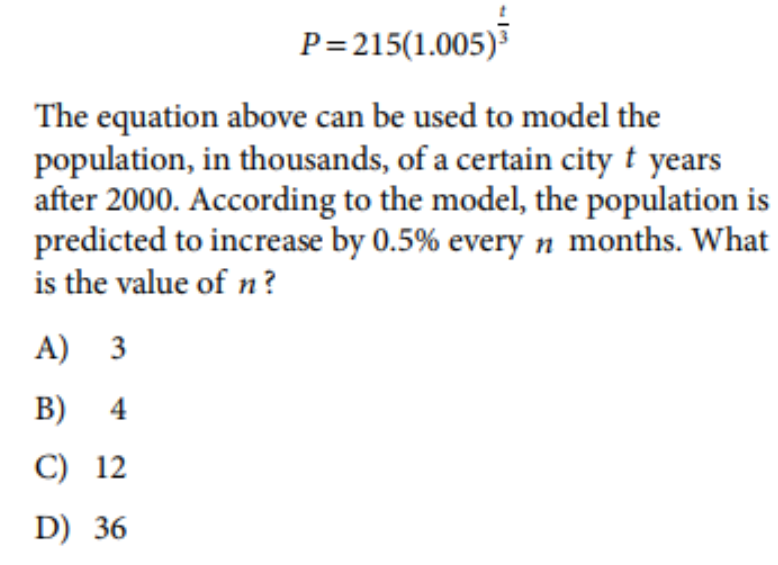 [Speaker Notes: Won’t get to this but still want it here to have option to show people at lunch who are curious.]
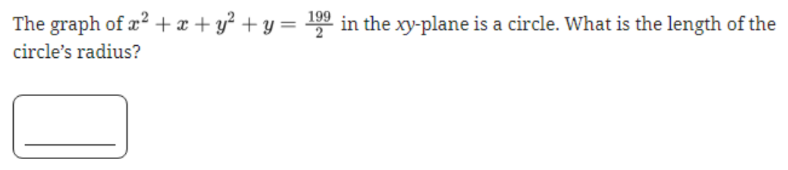 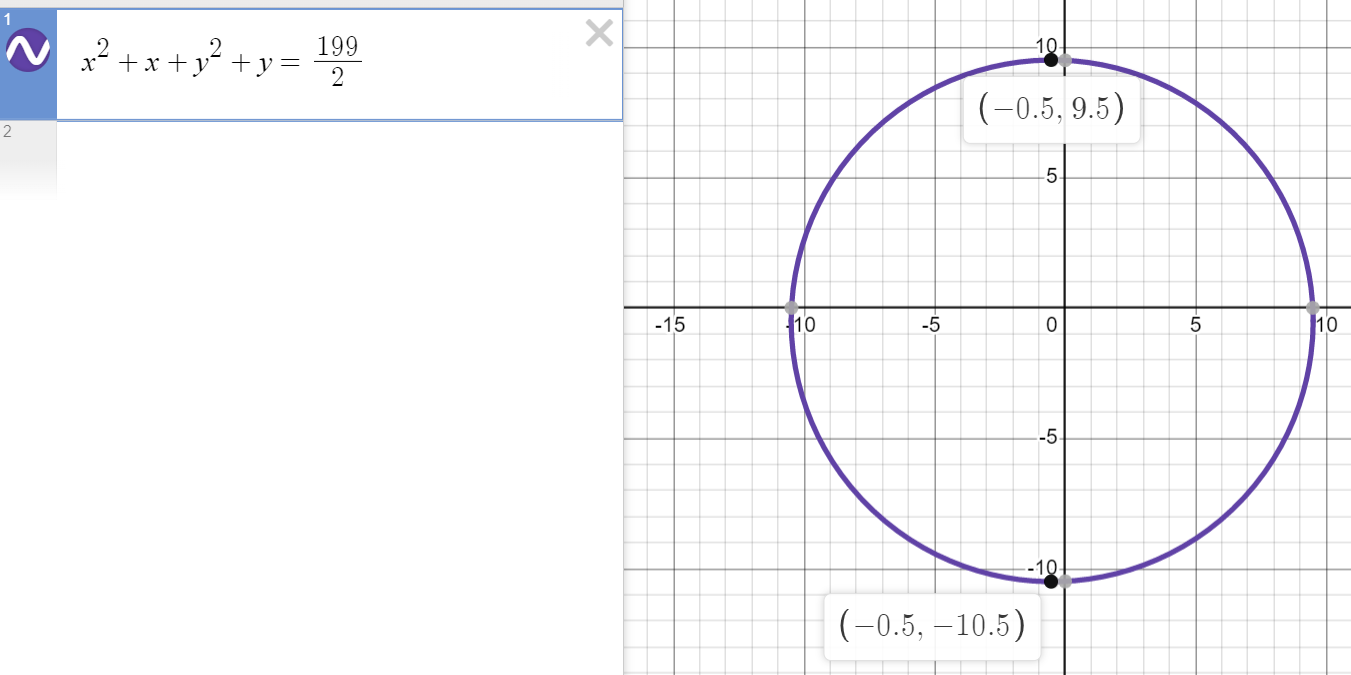 [Speaker Notes: Won’t get to this but still want it here to have option to show people at lunch who are curious.]
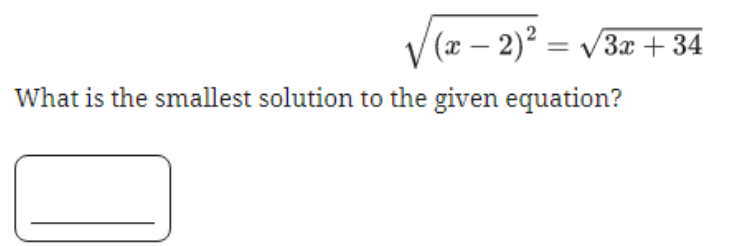 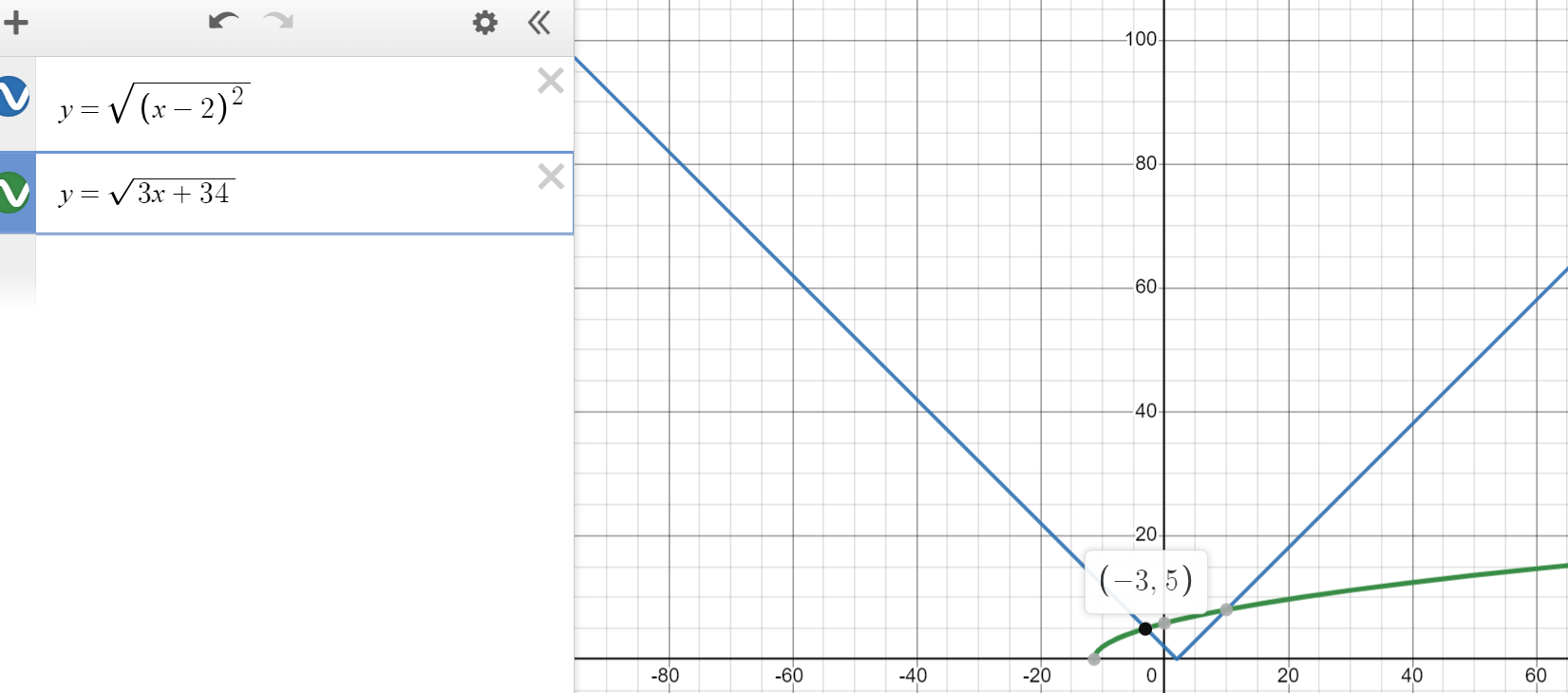 [Speaker Notes: Won’t get to this but still want it here to have option to show people at lunch who are curious.]
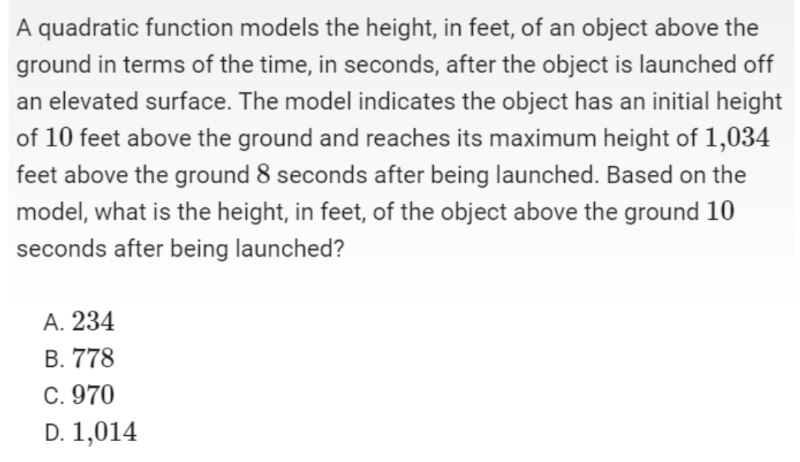 [Speaker Notes: Won’t get to this but still want it here to have option to show people at lunch who are curious.]
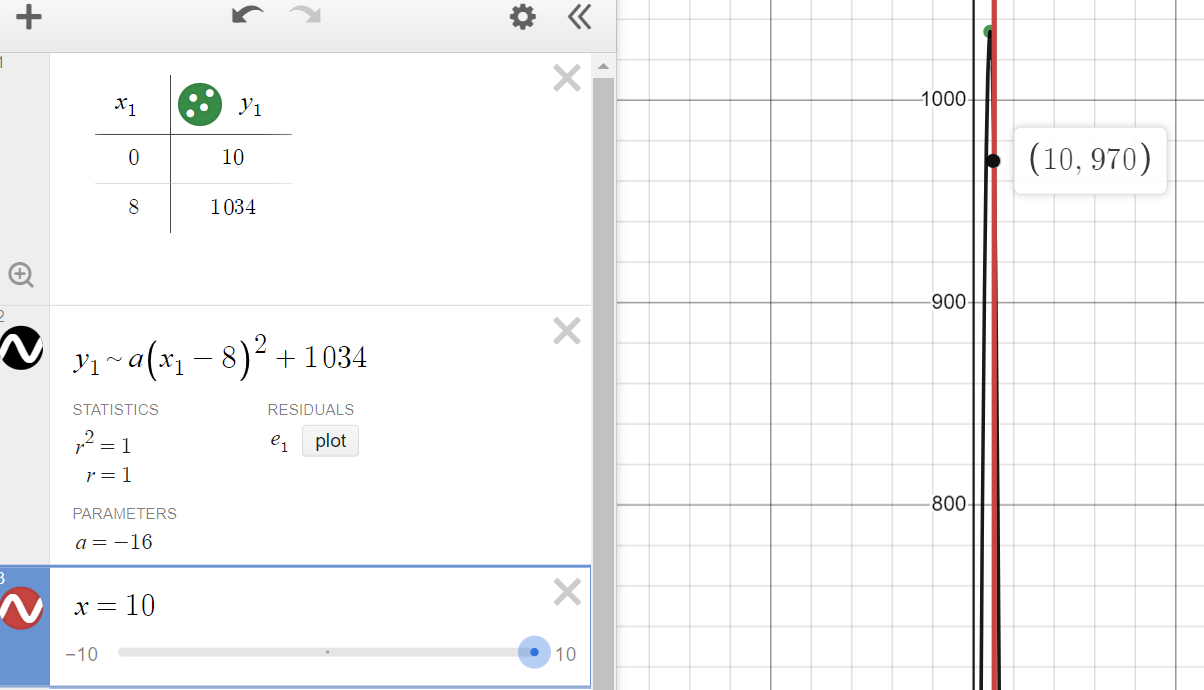 [Speaker Notes: Won’t get to this but still want it here to have option to show people at lunch who are curious.]